Presented by :
Leen Abbadi
Sabeel obeidat
Leen hyasat
Rheumatic fever:

Delayed inflammatory complication of group A B-hemolytic streptococcal 

pharyngitis that usually occurs within 2-4 weeks of acute infection .
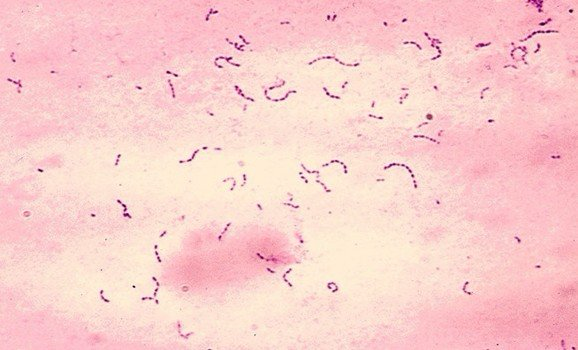 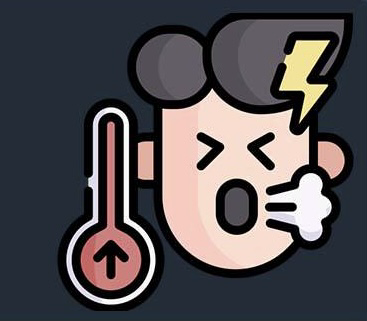 group A B-hemolytic streptococcal
Risk Factors :

1- Age ( most common in children and adolescents 5-15 years old)

2- Genetic 

3- Environmental Factors 

     -Overcrowded or unsanitary living conditions can facilitate the spread of GAS 
     infections.

     -Poor access to healthcare.
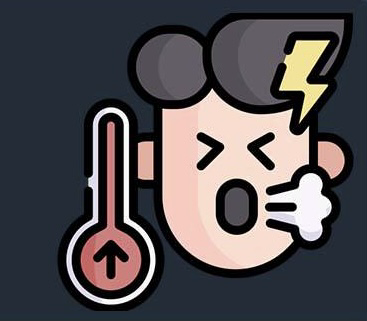 Pathophysiology :

Most common etiological bacteria leading to strep throat is
Specifically, Streptococci pyogenes (pus-forming)

• It is triggered by an immune-mediated delayed response to
infection with specific strains of group A streptococci that
possess antigens (M protein) which cross-react with cardiac
myosin and sarcolemmal membrane protein.

• Antibodies produced against the streptococcal antigens
mediate inflammation in the endocardium, myocardium and
pericardium, as well as the joints and skin
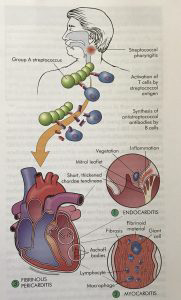 Clinical features:


The symptoms of acute rheumatic fever can be remembered by reading the JONES criteria
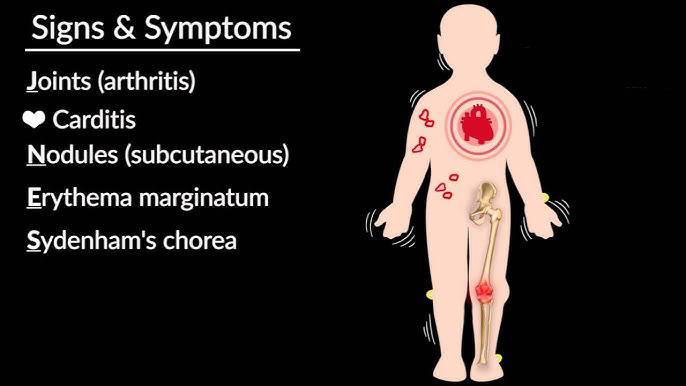 Constitutional symptoms: fever, malaise, fatigue . 


Joints: is the most common major manifestation, occurs in
approximately 75% of patients. 

Migratory polyarthritis ( when pain spreads from one
Joint to another joint in the body ).
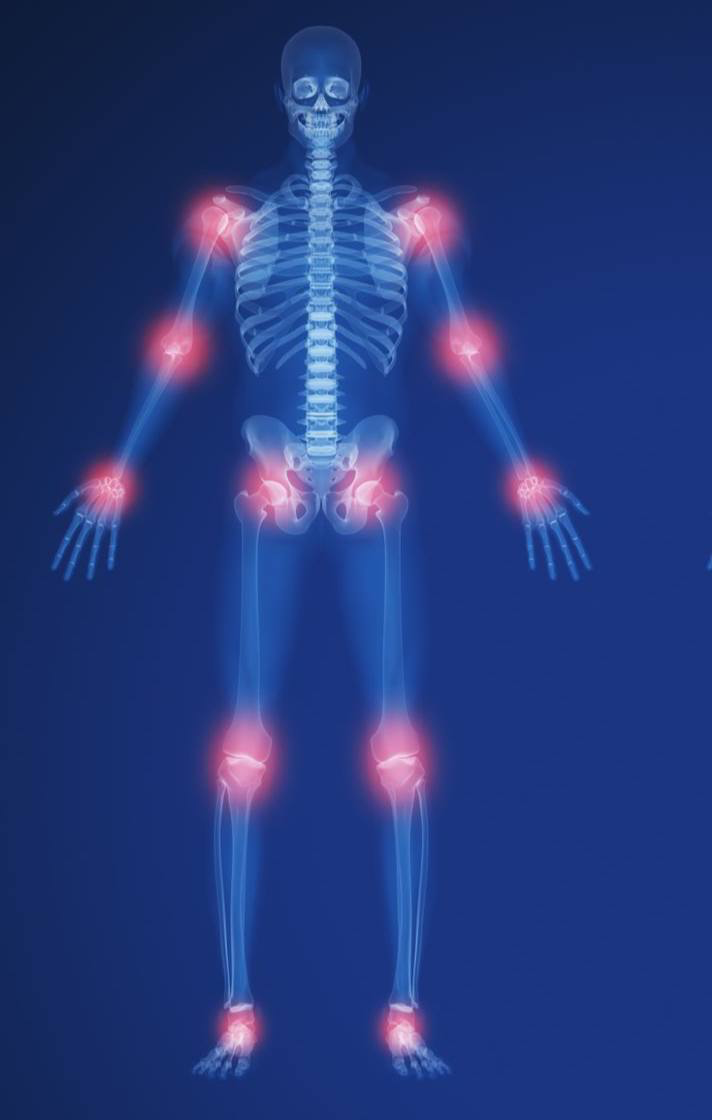 Heart:

Pancarditis (endocarditis, myocarditis, and pericarditis) .
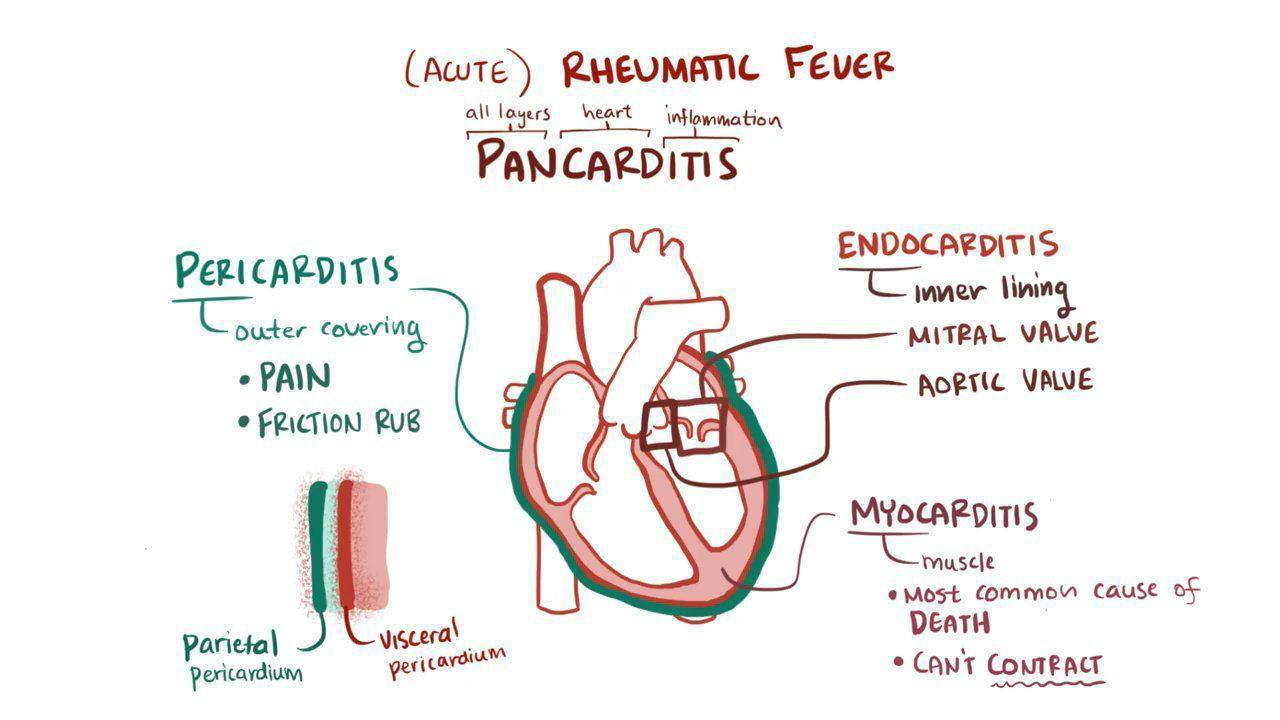 Valvular lesions: most commonly on high-pressure valves

1. Mitral valve (~65% of cases):
Early mitral regurgitation or prolapse .
Late mitral stenosis: Rheumatic fever is the most frequent cause of mitral stenosis.
Mixed mitral stenosis/regurgitation .

2. Aortic valve (~25% of cases) :
Aortic regurgitation .
Aortic stenosis (late manifestation).

3. Tricuspid valve (~10% of cases)
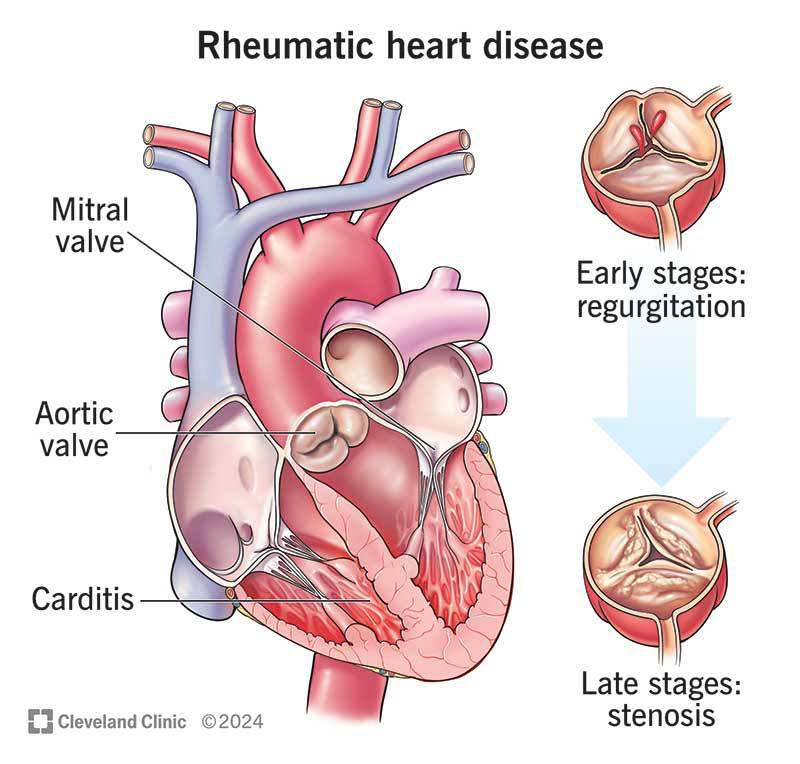 Dilated cardiomyopathy due to severe valvular disease, myocarditis.
Skin :

Subcutaneous nodules

2. Erythema marginatum:
   -centrifugally expanding pink or light red rash with a
   well-defined outer border and central clearing.
   -Painless and nonpruritic.
   -Location: The trunk and limbs are affected;
    the face is spared. May rapidly appear and  disappear
    at different locations.
Subcutaneous nodules
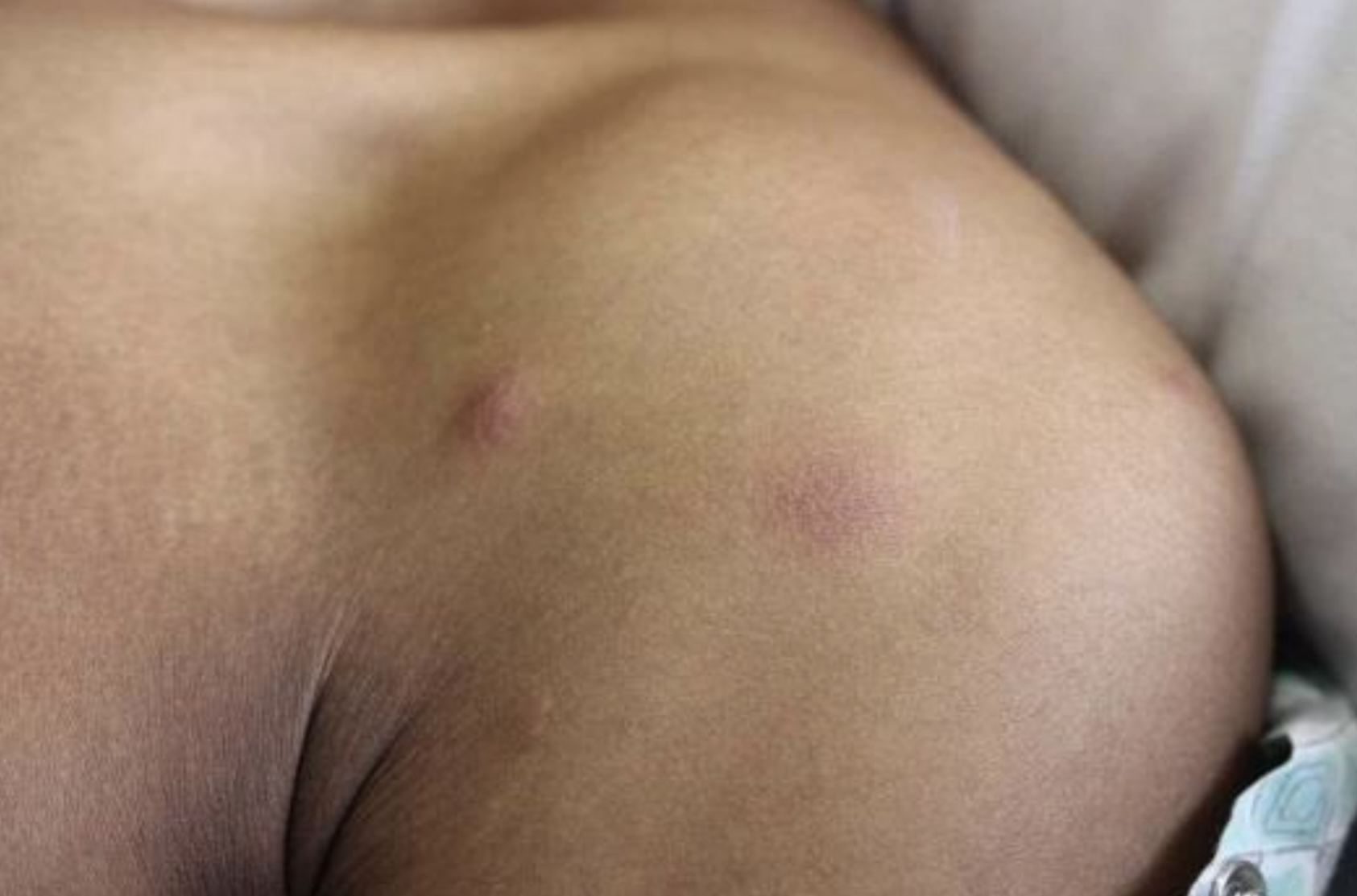 Erythema marginatum
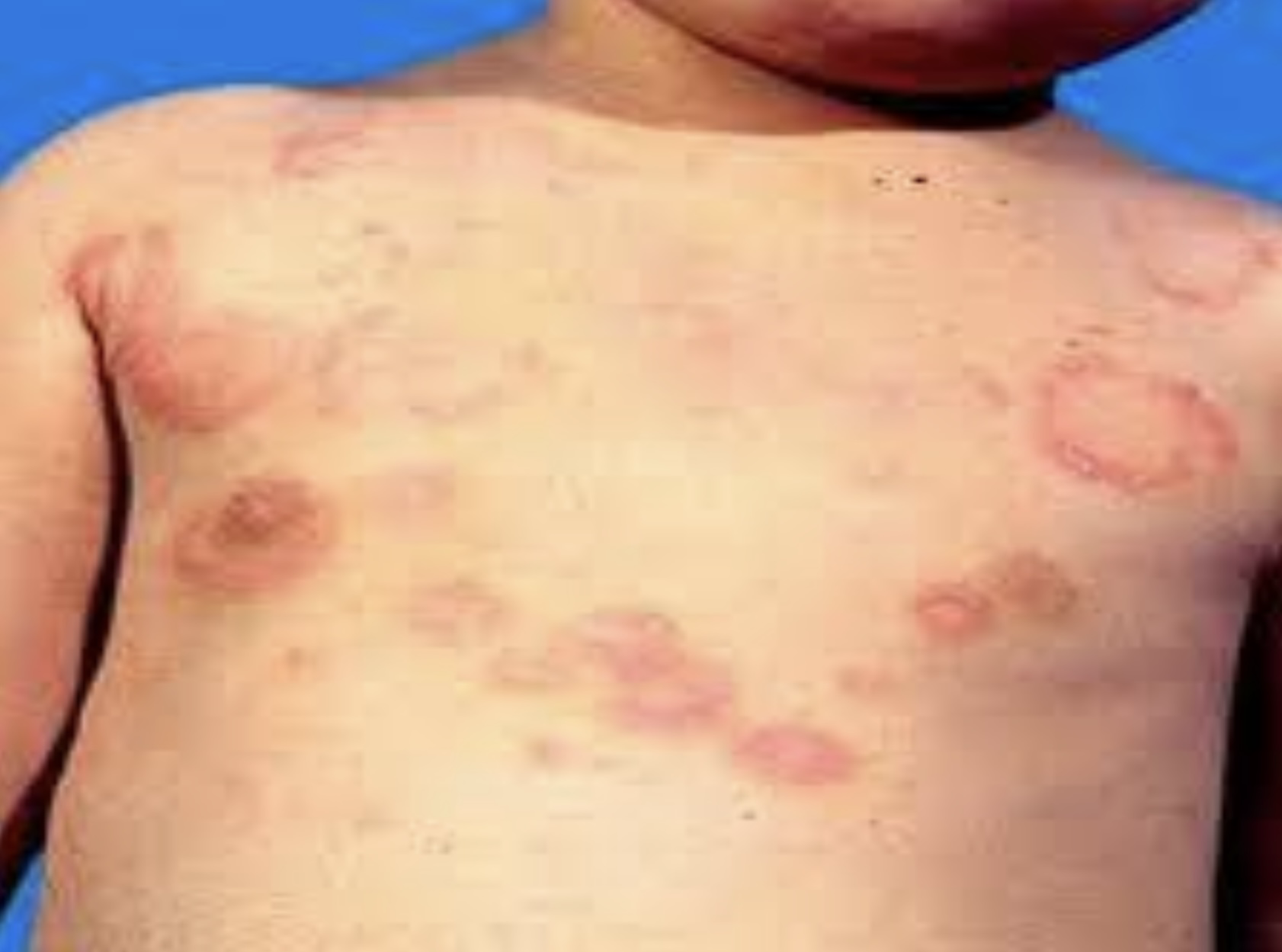 CNS : Sydenham chorea 

(involuntary, irregular, nonrepetitive movements of the limbs, neck, head, and/or face) .
Most common cause of acute chorea in children in the US .
Occurs 1-8 months after the inciting infection .
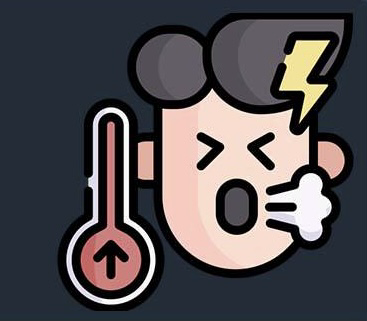 Clinical features:  Sometimes asymmetrical or confined to one side (hemichorea).
•  Additional motor symptoms (e.g., ballismus, muscle weakness) and speech disorders (slurred or "jerky" speech) :
• 1)Milkmaid grip: characterized by the inability to maintain muscle contraction in the hands intermittent loss of contraction results in alternating squeeze and release of grip ("milking"). 
•2) Choreic hand: characterized by intermittent wrist flexion with extension of the digits ("spooning" of the hand) .
• Neuropsychiatric symptoms: (e.g., inappropriate laughing/crying, agitation, anxiety, apathy, obsessive- compulsive behavior)
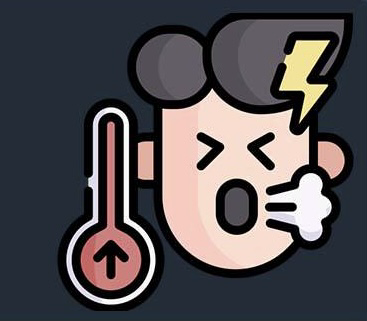 Diagnosis :
Approach :
1. Patients should be evaluated for evidence of a preceding GAS infection via throat culture, antigen, or antibody test.
2. ARF is diagnosed using the revised Jones criteria.
3. All patients with suspected or confirmed ARF require a cardiac workup.
Revised Jones criteria : Diagnostic criteria for patients with laboratory findings of a preceding GAS infection 
Initial episode of ARF: two major criteria or one major plus two minor criteria
Recurrent ARF: either the same as for an initial episode of ARF
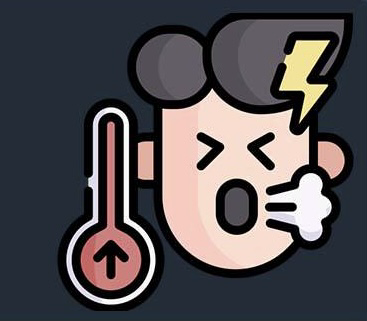 Routine laboratory studies : 

CBC : Typically shows leukocytosis , May show normochromic normocytic anemia of chronic inflammation 
CRP: elevated, typically ≥ 30 mg/L .  ESR: elevated, typically ≥ 60 mm/hour. 
Confirmation of GAS infection : Any of the following test results can confirm recent GAS infection: 
1. Tests showing elevated or rising antibodies : ↑ Antistreptolysin O titer (ASO), ↑ Antistreptococcal DNAse B titer (ADB). 
2. Positive throat culture.
3. Positive rapid GAS carbohydrate antigen detection test .
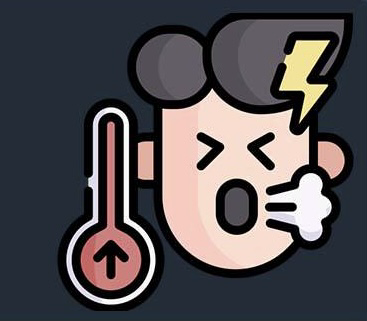 Assessment for cardiac involvement :

All patients with confirmed or suspected rheumatic fever require an ECG and echocardiography. 

Echocardiography should be obtained in all patients with Sydenham chorea because concurrent cardiac involvement is common.
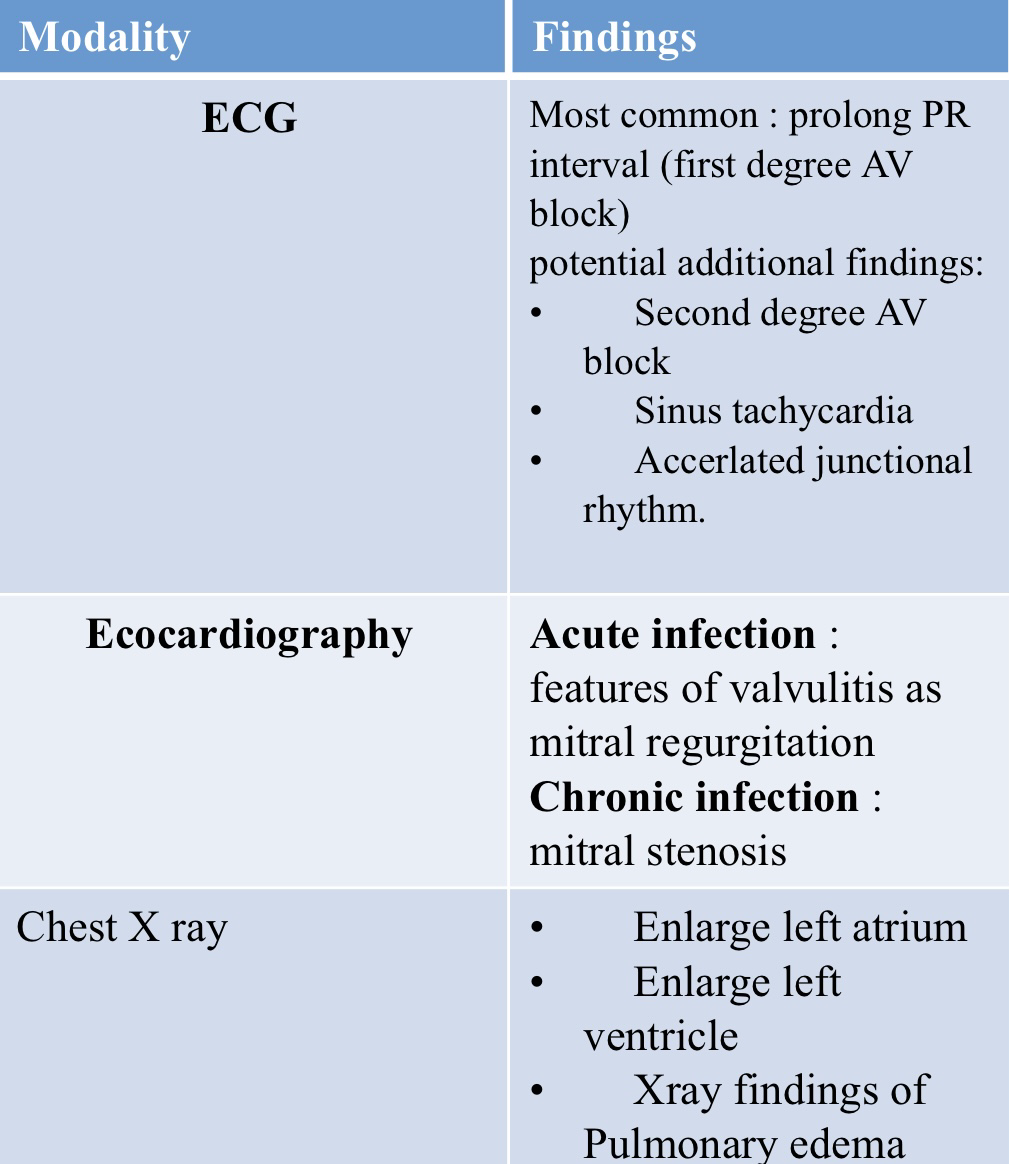 Management
Treatment of ARF involves: 
1- antibiotics to both treat acute GAS infection and prevent recurrence.
 2-  pain relief for arthritis.
 3- medical management of associated complications. 
 1- GAS eradication: 
First-line: penicillin V 
In patients with penicillin allergy, use:  
Cephalosporins (hypersensitivity without anaphylaxis)  
OR  macrolides (severe hypersensitivity to beta-lactam antibiotics) .
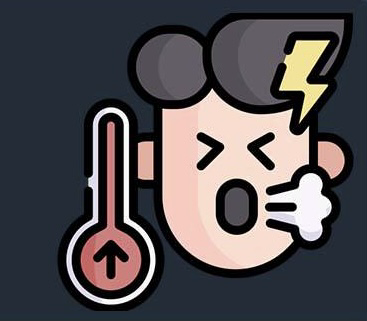 2- Symptomatic treatment of arthritis and fever: 
First-line: nonsteroidal anti-inflammatory drugs ( Aspirin , Naproxen)
Second-line: glucocorticoids, e.g., prednisone.
3- Management of complications: 
Sydenham chorea: In the majority of cases, is self-limiting, with most patients seeing an improvement within a few weeks and nearly all patients fully recovered by six months. 
Cardiac involvement:
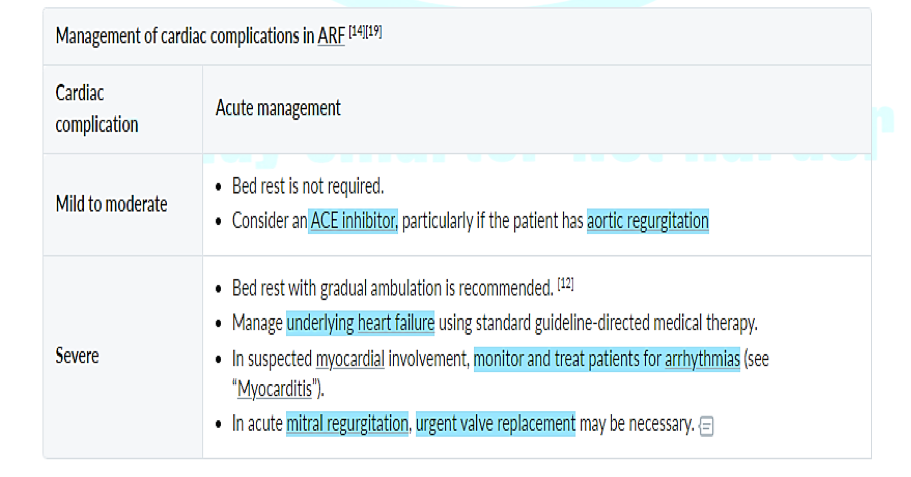 Prevention
Primary prevention :
 Aims to prevent ARF from developing as a result of GAS infection . Patients should receive prompt antibiotic treatment for GAS tonsillopharyngitis  (e.g., with penicillin V)

 Secondary prevention :
Patients with a history of ARF are at high risk for recurrence, which may worsen existing rheumatic heart disease.
All patients require antibiotic prophylaxis,  Start immediately after completion of antibiotics for ARF.
 Drug of choice: IM penicillin G benzathine every 4 weeks
 Alternatively: oral penicillin V 
 Patients with penicillin allergy: sulfadiazine
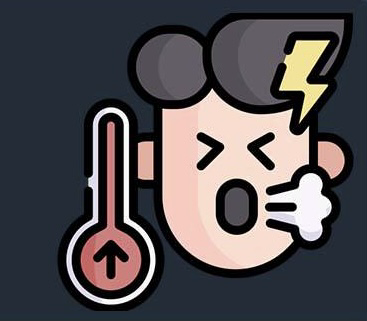 Antibiotic prophylaxis should be decided according to whichever of the following  results in the longest treatment duration:
 1.  Possible ARF:  12 months .

 2.  Rheumatic fever without carditis:  5 years or until the patient reaches 21 years of age.

 3.  Rheumatic fever with carditis (with no residual heart disease):  10 years or until the patient reaches 21 years of age .

 4. Rheumatic fever with carditis and permanent valvular heart defects:  10 years or until the patient reaches 40 years of age .
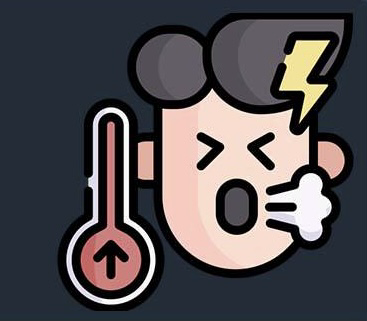 Prognosis
Cardiac involvement is the most important prognostic factor. 
 • Early death from rheumatic fever is usually due to myocarditis rather than  valvular defects. 
 • Patients with a history of carditis (and possible post-inflammatory scarring and calcification) during an initial rheumatic fever episode are at high risk of developing valvular heart defects with recurrent episodes rheumatic heart disease.
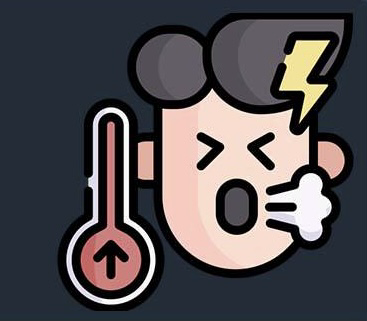